The Bio-Based Industries Consortium
Bridging	the gap between	lab and market	 and meeting societal challenges
Bioeconomy Workshop
June 6, 2017, Dublin, Ireland
Suzy Renckens
Public Affairs and Communications
Outline
Introducing BIC 
The long-term strategy: the Strategic Innovation and Research Agenda (SIRA)
The (short-term) actions via the annual working plans (AWP)
BIC Public Affairs & Communications
Role of the regions
Why should join BIC?
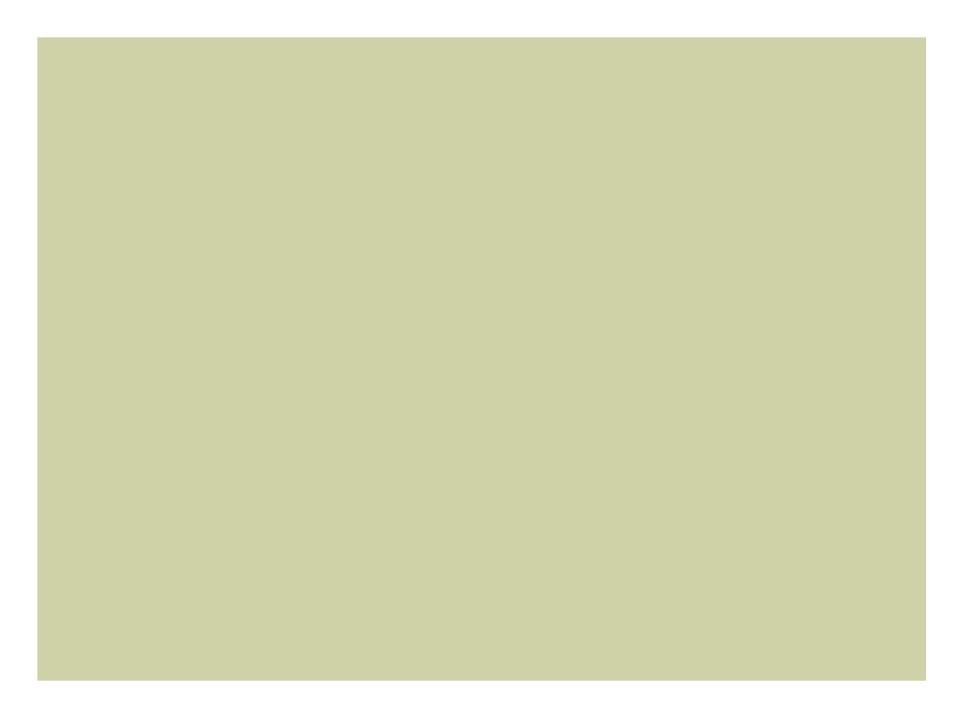 THE BIO-BASED INDUSTRIES CONSORTIUM
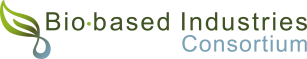 About the Biobased Industries Consortium (BIC)
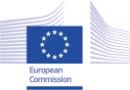 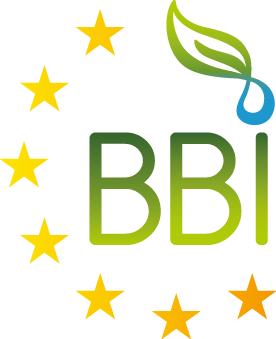 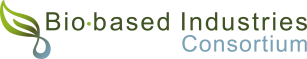 →
&
EC
BIC
BBI JU
The Bio-based Industries Consortium (BIC) was established in 2012 to represent the private sector in the Bio-based Industries Joint Undertaking (BBI JU), a Public-Private Partnership with the European Commission.

 BBI JU is one of the pillars of the European strategy "Innovating for Sustainable Growth: A Bioeconomy for Europe (2012)" that calls for a bioeconomy as a key element for smart and green growth in Europe.
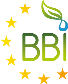 € 975 M
€ 975 M
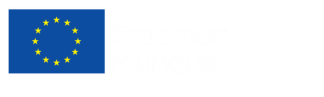 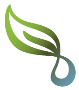 € 1755 M
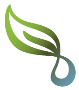 Additional Activities
Call for Proposals 
(in cash and in kind)
TOTAL
 € 3705 M
BBI JU: Budget for 2014 - 2020
+
(about 75%             from BIC)
=
Budget should cover operational costs through 2024
Why a PPP with the EC?
To ‘de-risk’ an emerging industry through:
A clear framework that brings clarity for activities & investments
Long term stability and predictability
A joint approach, across sectors, across Member States
Joint financial commitment and a jointly defined programme, that will unite parties that would otherwise find these activities too risky for an individual sector/company
Leverage further investments
Industry driven and therefore result and market-oriented
Bio-based Industries Vision
To accelerate the innovation and market-uptake of bio-based products and 
to position Europe as a world-leading, competitive bioeconomy

Leading the transition towards a sustainable society while decoupling economic growth from resource depletion and environmental impact.
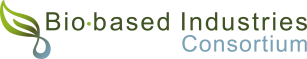 The Mission of BIC
Define the Strategic Innovation & Research Agenda (SIRA)
Lead the drafting of the annual BBI Work Plans & topics for the Call for Proposals
Mobilise stakeholders: industry (large, SMEs, SME Clusters), research organisations, universities, regions and all other relevant stakeholders across Europe
Improve conditions for “Access to finance” in Europe

Endeavour a favourable policy environment
Create awareness about the bioeconomy, also at Regional level
Our members – per 5 May 2017
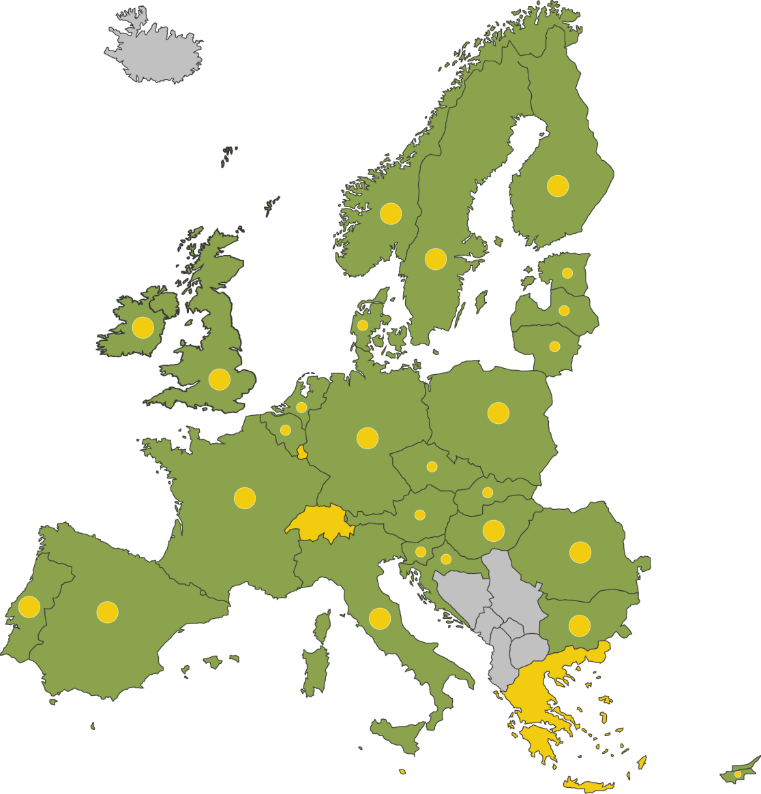 ■   77 Full members 
31 Large industries
30 SMEs
16 SME Clusters (representing 110 SMEs)
Several industrial sectors covered
Agriculture & Agri-food
Forestry and Pulp & Paper
Technology providers
Chemicals and materials
Energy
Aquatic
 …

■   146 Associate members
Universities, RTOs, European associations & organisations, Technology Platforms (ETPs), public institutions, regional organisations, private banks, …
+1 from Israel
+1 from US
BIC Full Members per Country (Current membership)
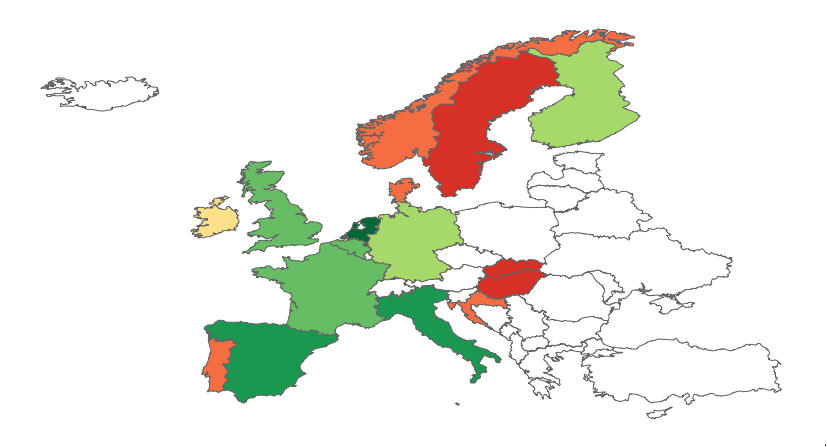 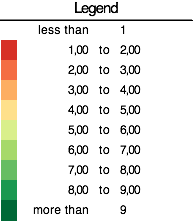 LE
SME Cluster
SME
BIC Full Members per Country (Current membership)
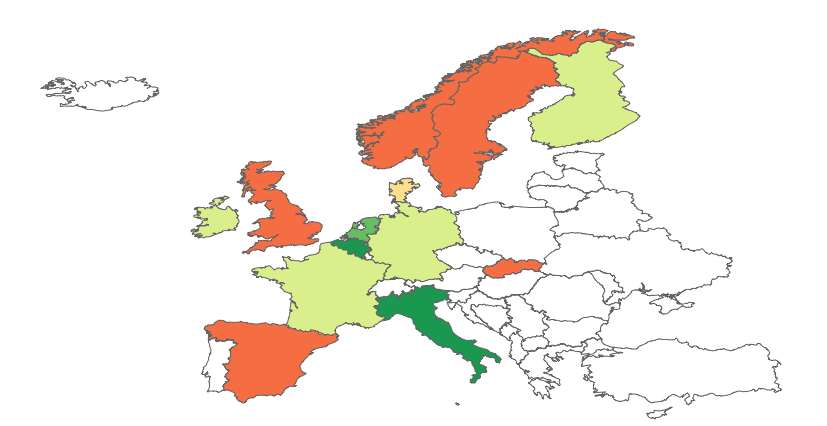 Germany: many SME Clusters, no SMEs
Spain, UK: many SMEs, few SME Clusters
Finland, Belgium, Italy: many LE, few SMEs or SME Clusters
Almost completely missing Eastern Europe
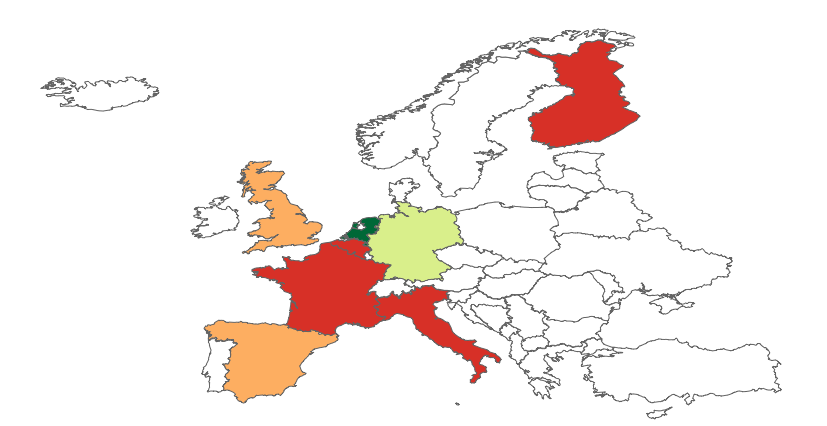 Almost completely missing smaller Mediterranean Countries
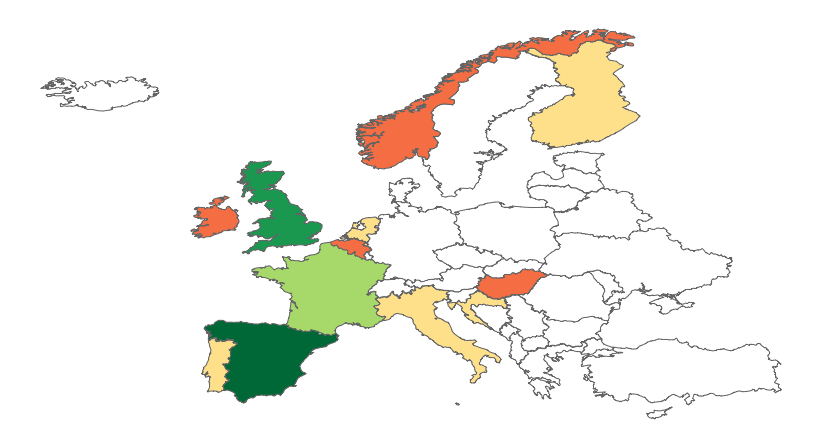 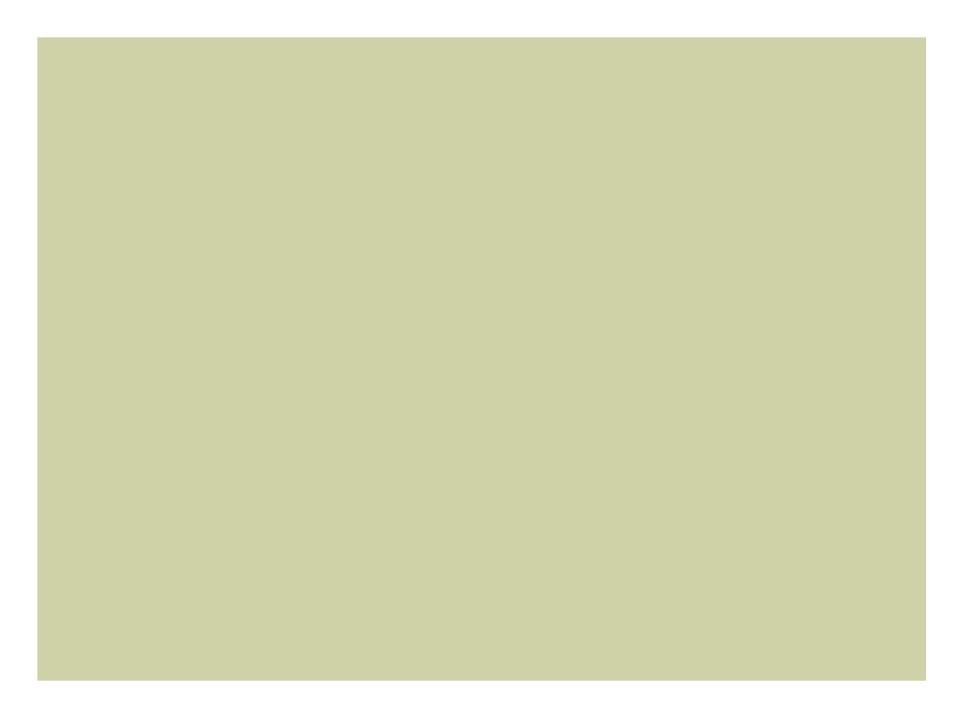 Strategic Innovation & Research Agenda (SIRA)
[Speaker Notes: Our long term strategy]
Strategic Innovation & Research Agenda (SIRA)
Build new bio-based value chains by optimising feedstock use, developing new biorefining technologies, and creating a favourable business and policy climate to accelerate market acceptance of bio-based products

Involving different industrial sectors 
Build a bioeconomy based on:
Local sourcing
Local production
Job creation
Rural development
Sustainability
Efficient use of resources
Bio-based industrial value chains
The concept
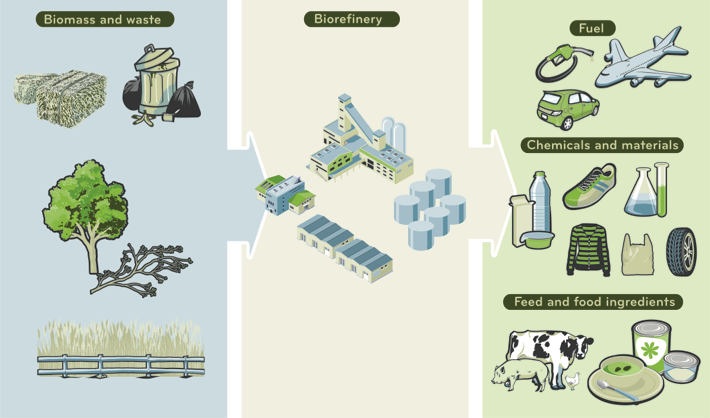 Converting Europe’s untapped biomass and wastes into greener everyday products
Strategic Innovation and Research Agenda
The SIRA sets out the main technological and innovation challenges to developing sustainable and competitive bio-based industries in Europe

The SIRA identifies:
Research & innovation activities (RIAs);
Demonstration activities (Demos)
Deployment activities (Flagships)

to be carried out by the Bio-Based Industries Joint Undertaking (BBI JU)

Disclaimer in March 2013 BBI SIRA (Strategic Innovation and Research Agenda): 
‘the BBI SIRA will be frequently adjusted based on technology and market developments, results obtained and ambitions of new members entering the BIC’.
Drivers for SIRA adjustment
To widen the scope for participation in the BBI programme
To incorporate the state-of-play of the world around us and to reap benefits thereof
To reflect the political context
To better align the bio-based industry’s ambitions with societal expectations/needs
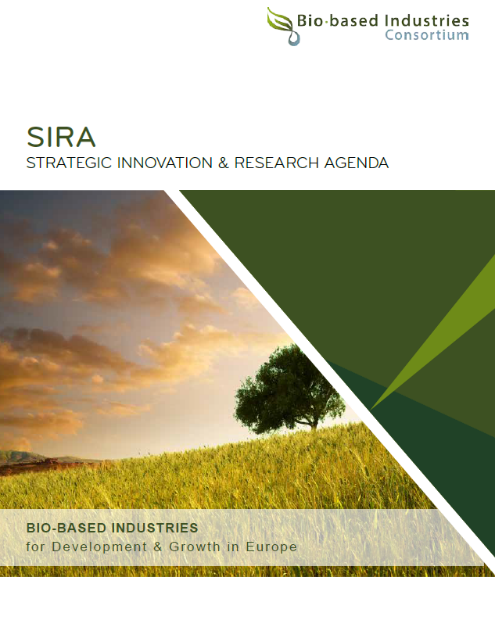 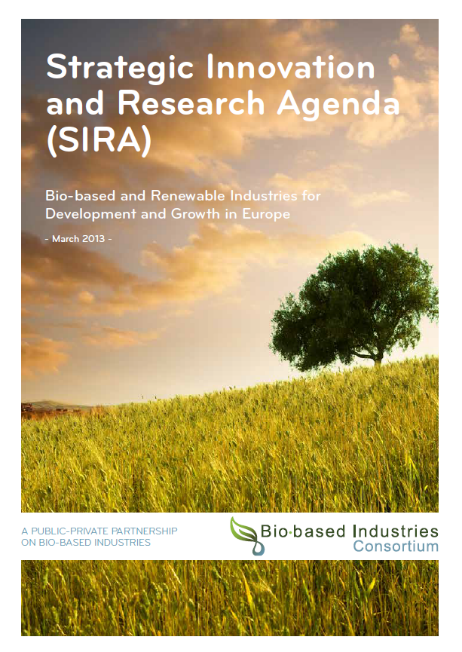 Updated basis for annual work plans
New Strategic Innovation & Research Agenda (SIRA):
More/other industrial sectors: manufacturing, technology providers
Broader geographical spread: extend into CEE; link with regions
More focus on demand/market: link with brand owners and market actors
Version 2 (2017)
Version 1 (2013)
SIRA update
Addressing the four strategic orientations of the bio-based industry in Europe, 

Foster a sustainable biomass-feedstock supply to feed both existing and new value chains.
Optimise efficient processing for integrated biorefineries through R&D&I.
Develop innovative bio-based products for identified market applications.
Create and accelerate market uptake of bio-based products and applications 

‘Multi-value-chain’ approach, pursuing crossover between ‘traditional’ value chains, more opportunities to convert the feedstock into chemicals, materials, food ingredients and feed, and transport fuels.
Value chains according to BIC
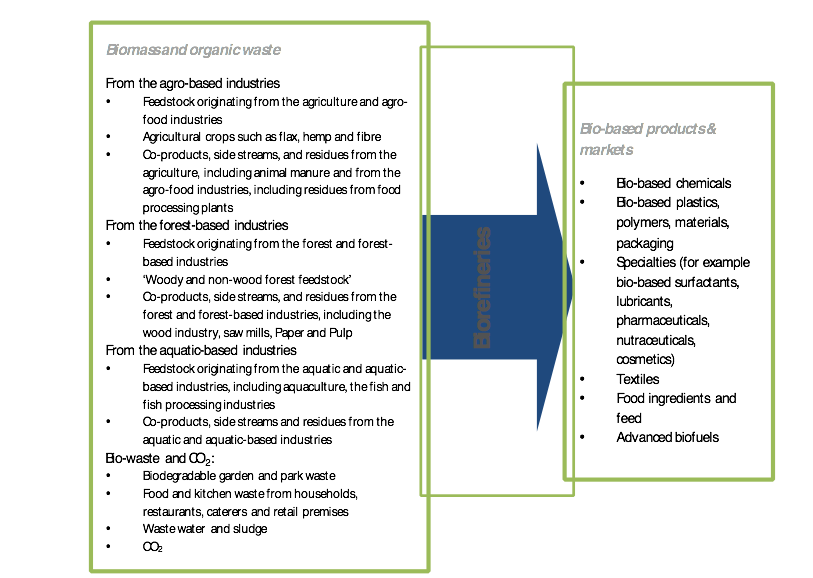 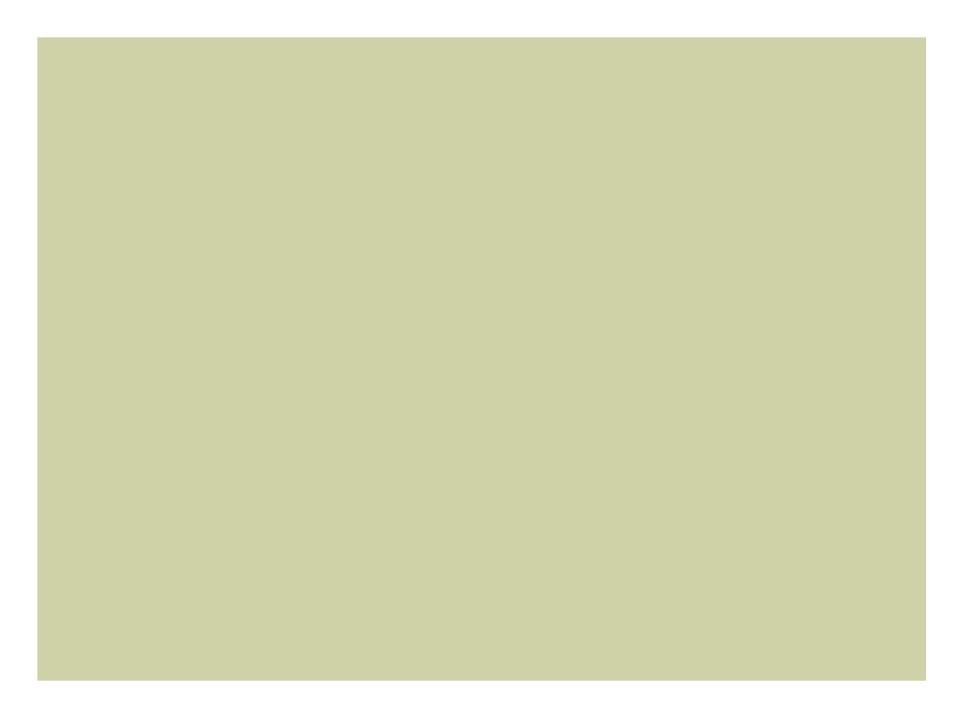 ANNUAL WORK PLANS (AWP)Topics per strategic orientation and related focus areas
AWP 2017 - highlights (1)
Strategic orientation 1: Feedstock
• Biomass diversification: ‘beyond lignocellulose’
• Resource efficiency: use ‘waste’ (various sources)

Strategic orientation 2: Process
• Cascading
• Keep ’complexity’ in biomass
• Novel microbial and enzymatic activities
AWP 2017 - highlights (2)
Strategic orientation 3: Products
• New/additional functionality
• Novel, breakthrough bio-based products
• Protein and other high value products
• Bio-based fertilising products
Value added lignin products

Strategic orientation 4: market uptake
• ICT to improve efficiency of biomass supply chain
• Partnership with brand owners & consumer representatives
Bio-based Industries Consortium

BIC Programming Working Group 
+
Programming Core Team (representing all sectors, regions, large companies, SME)
Process to prepare work plan & call
Scientific CommitteeStates Representatives Group
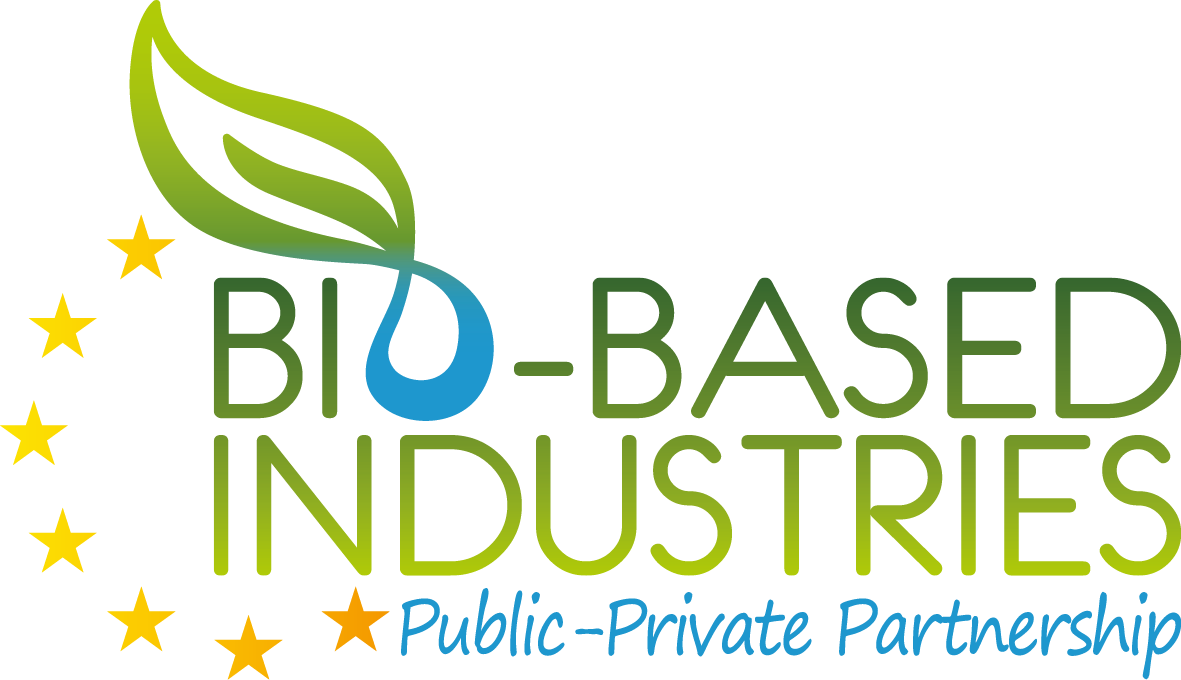 5. BBI organises evaluation by independent experts (on excellence, impact + implementation)


6. BBI negotiates and signs contract with winning consortia (consortium agreement and grant agreement)
BIC staff: survey all stakeholders for annual priorities
PWG prepares Priority Paper + annual work plan topics (liaise with associate members)



BIC staff discusses AWP with EC
BBI: seeks advice from SC and SRG
BIC: agreement on final version by BIC General Assembly
BBI: endorsement by Governing Board


BBI publishes the (open) calls
Final 
Written procedure with BBI GB
Pre-final 
Approval process with BIC GA
Steps towards an annual work plan
'Reality check’
BIC members’ commitment
(financial + proposal)
Topics for the AWP
RIA-IA-CSA
Budget
Specific challenges
Priority Paper
‘Broad challenges’
Involved in the various steps:
BIC members –– EC – SC & SRG BBI – BBI JU Office
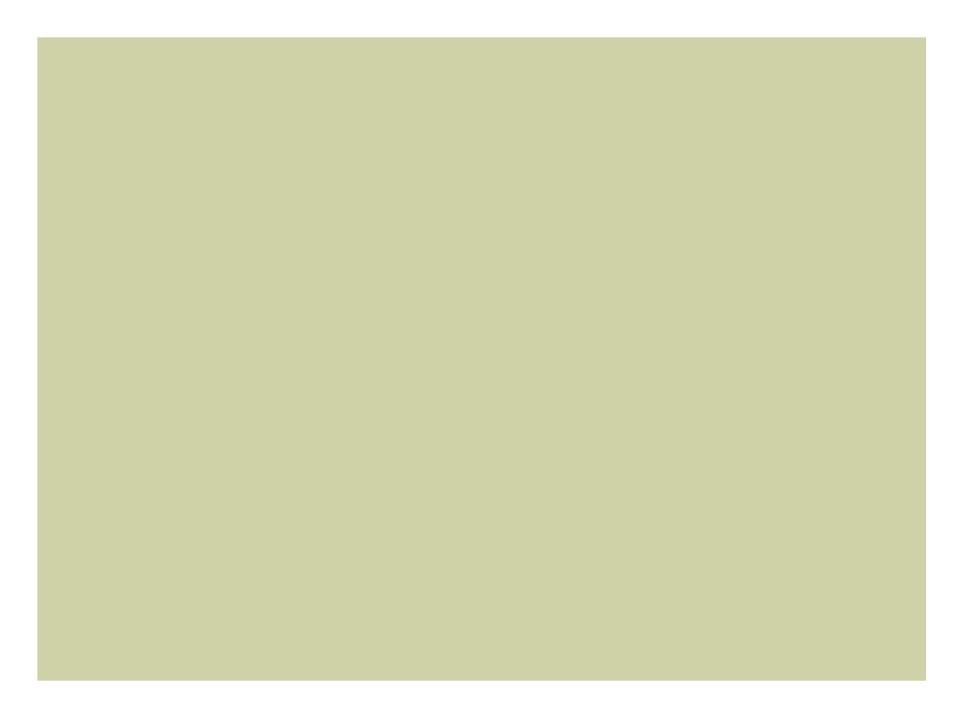 PUBLIC AFFAIRS & COMMUNICATIONS
BIC communications
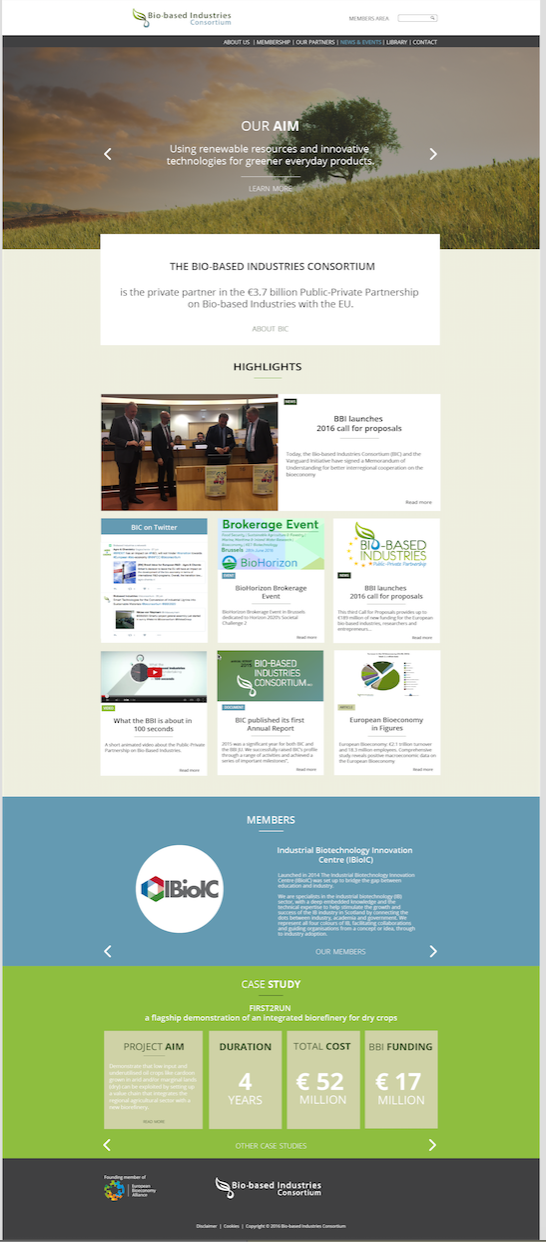 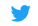 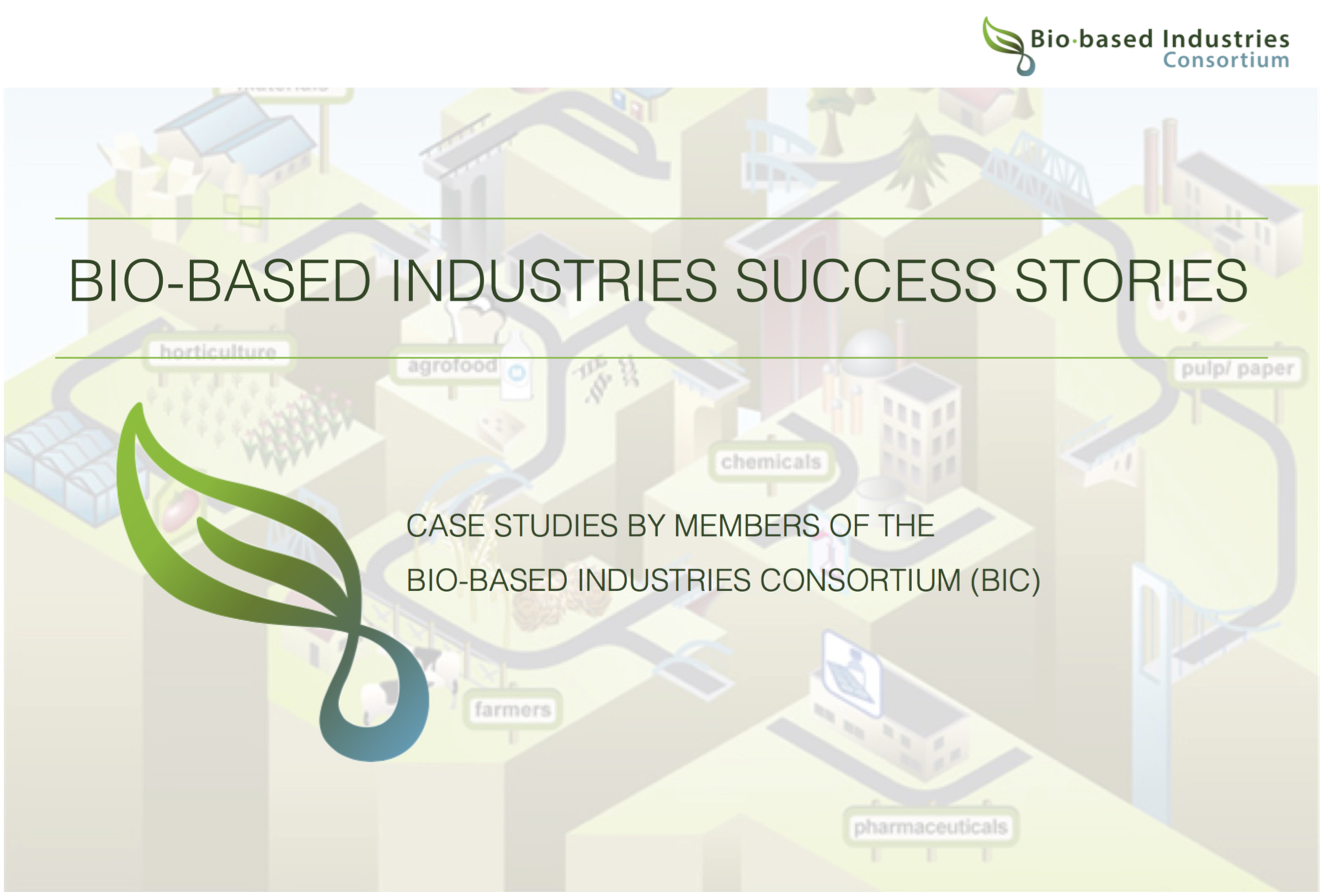 Public affairs & relations
BIC’s positioning and outreach with regard to EU Policies to endeavour a bioreconomy favourable policy environment 
H2020 and BBI JU Mid-term review (high priority)
Review of the bioeconomy strategy (high priority)
Communications and stakeholders relationships (high priority)
Through smart and targeted communication
Advocacy, also through the European Bioeconomy Alliance (EUBA)
Position papers: circular economy, waste package, biomass supply, green public procurement
Letters to EU policy makers
Meetings with EC, MEPs, Perm Reps, …
EUBA: informal alliance of trade associations
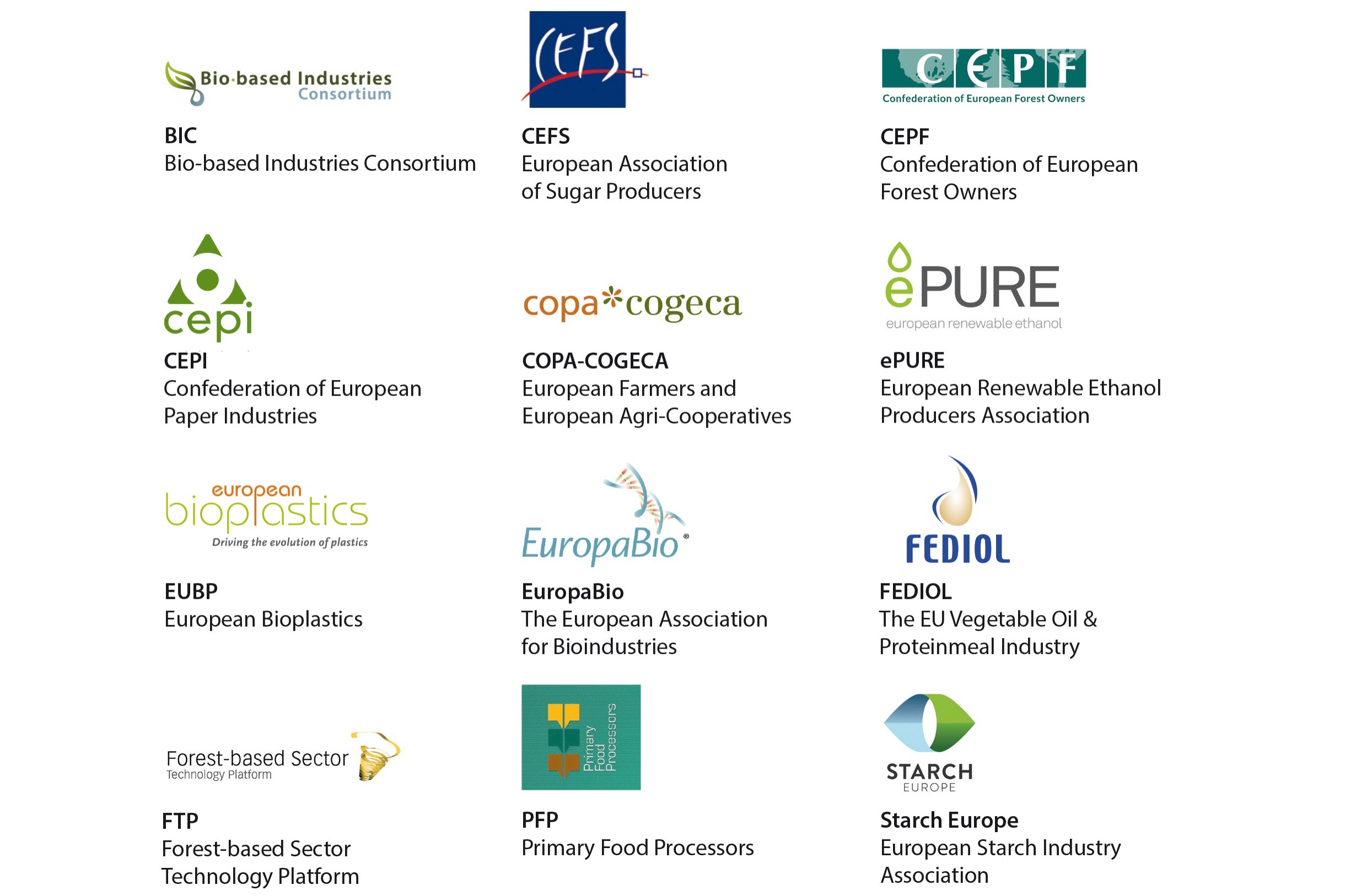 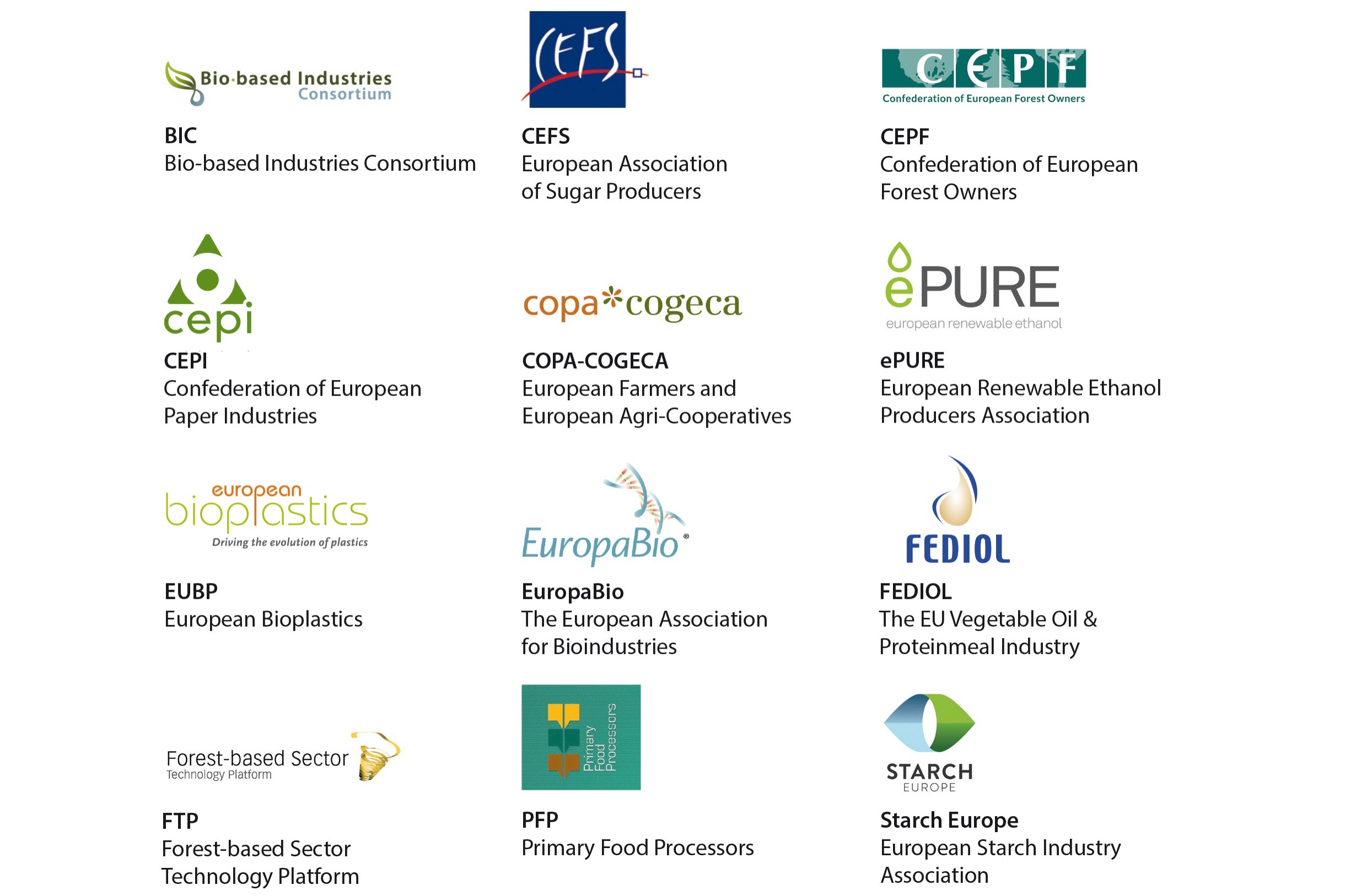 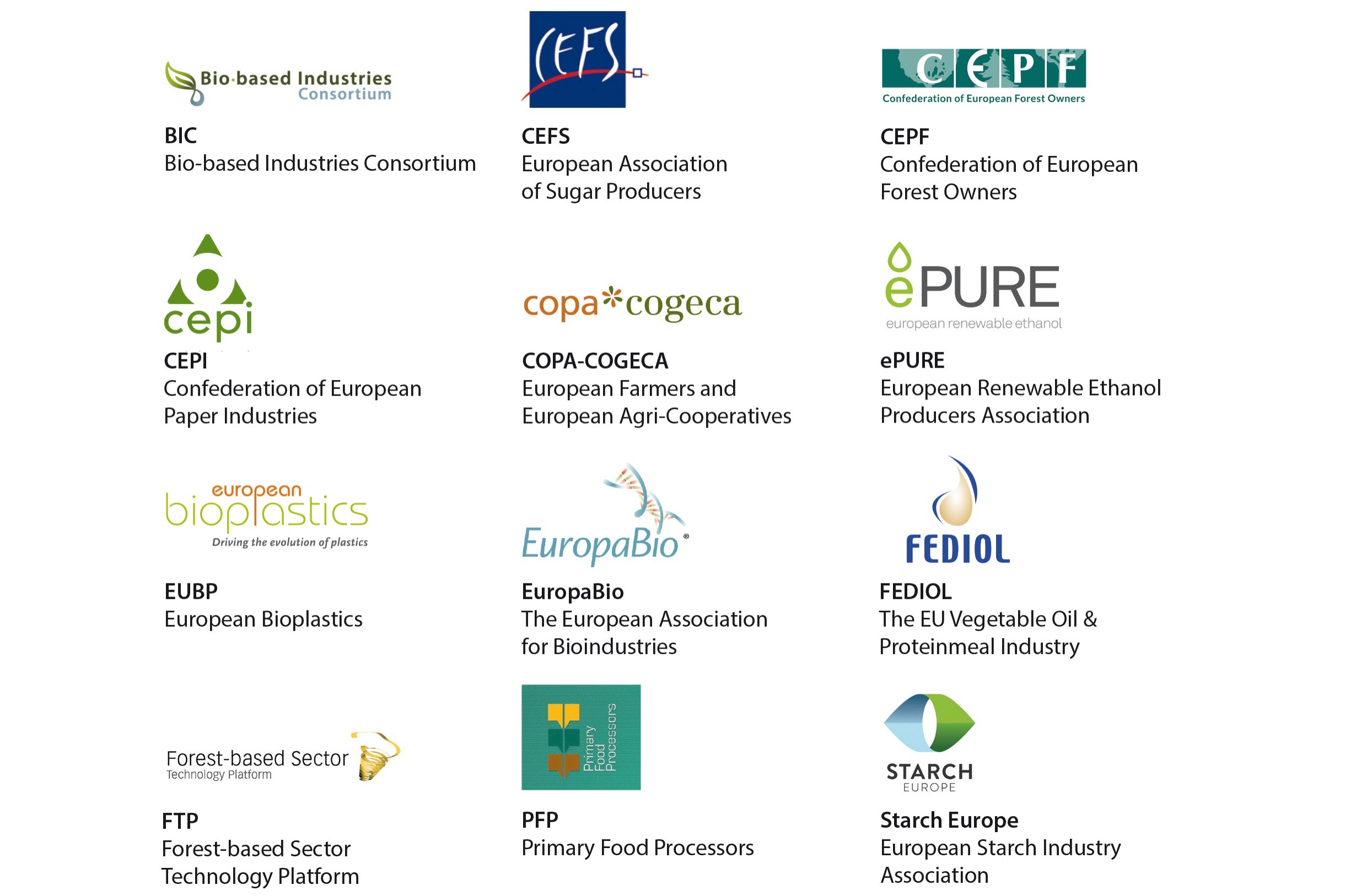 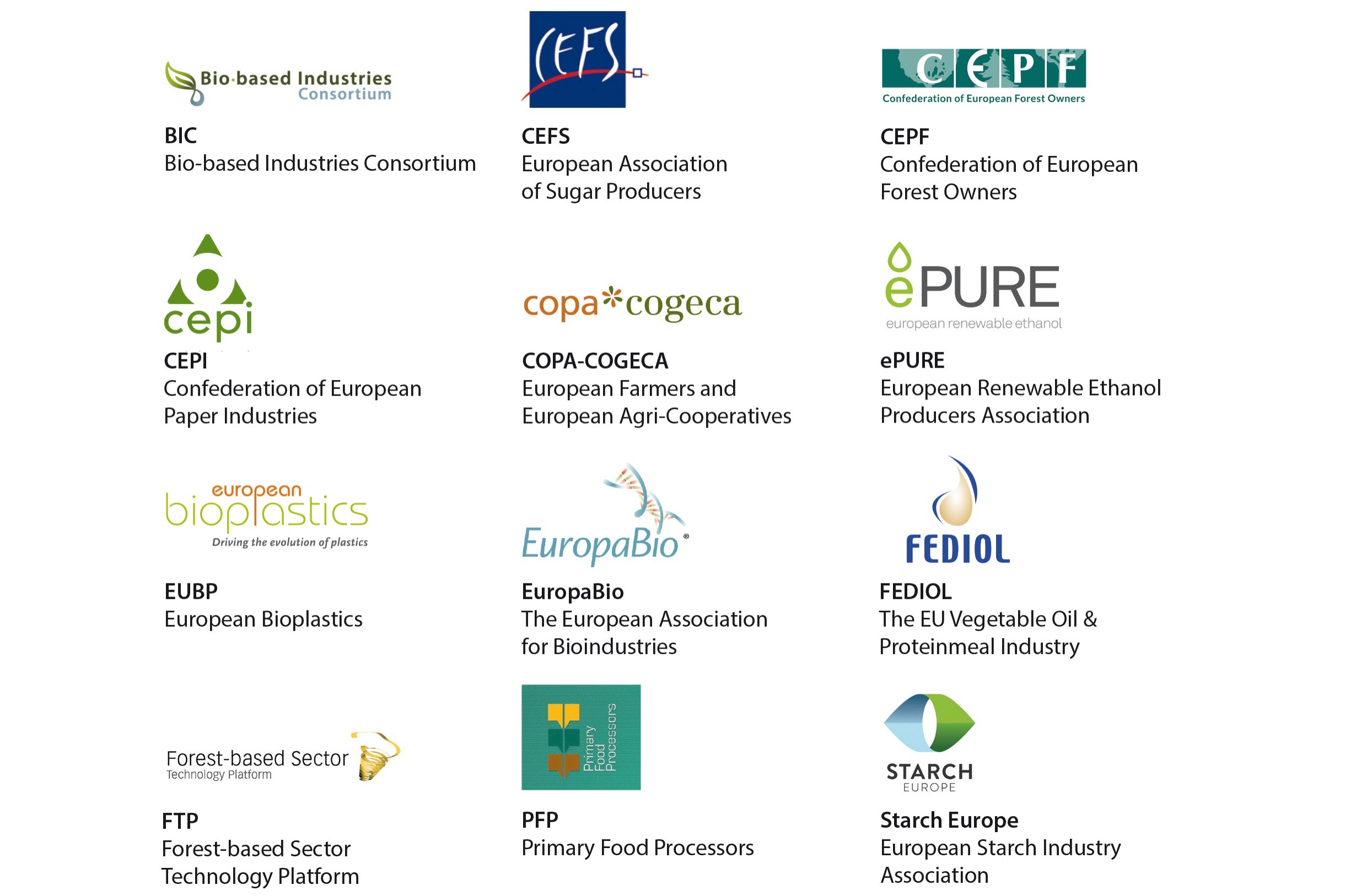 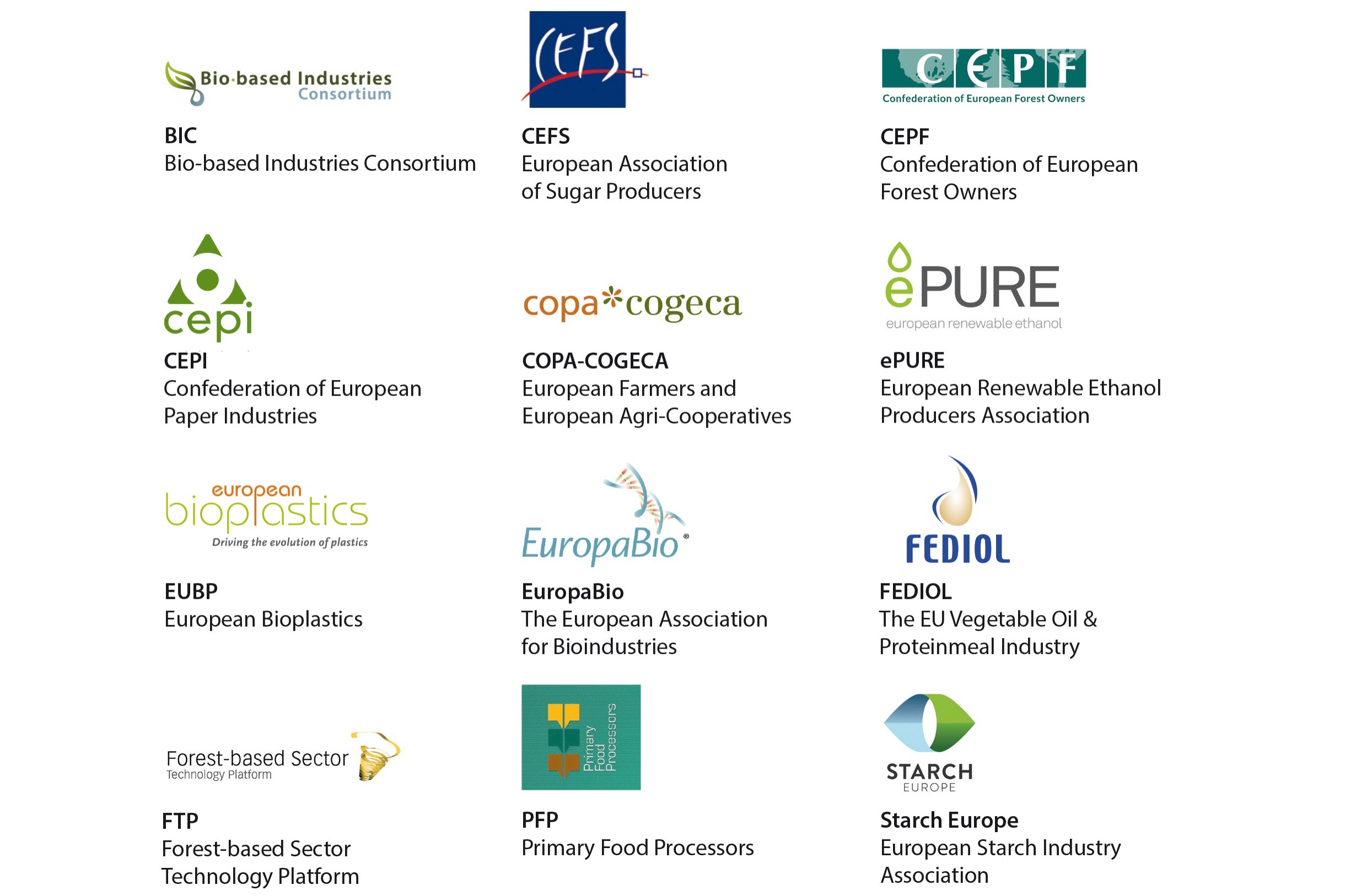 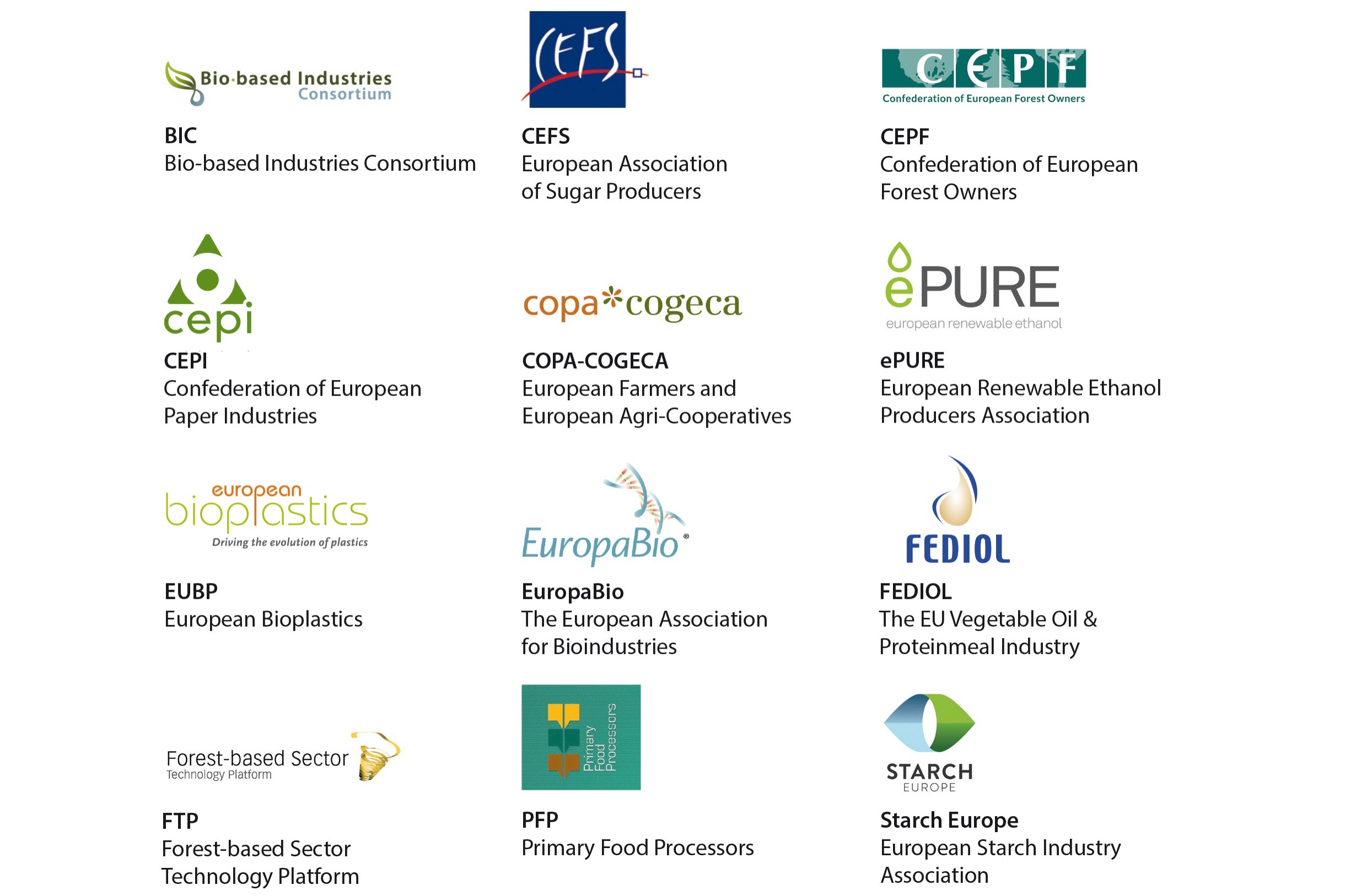 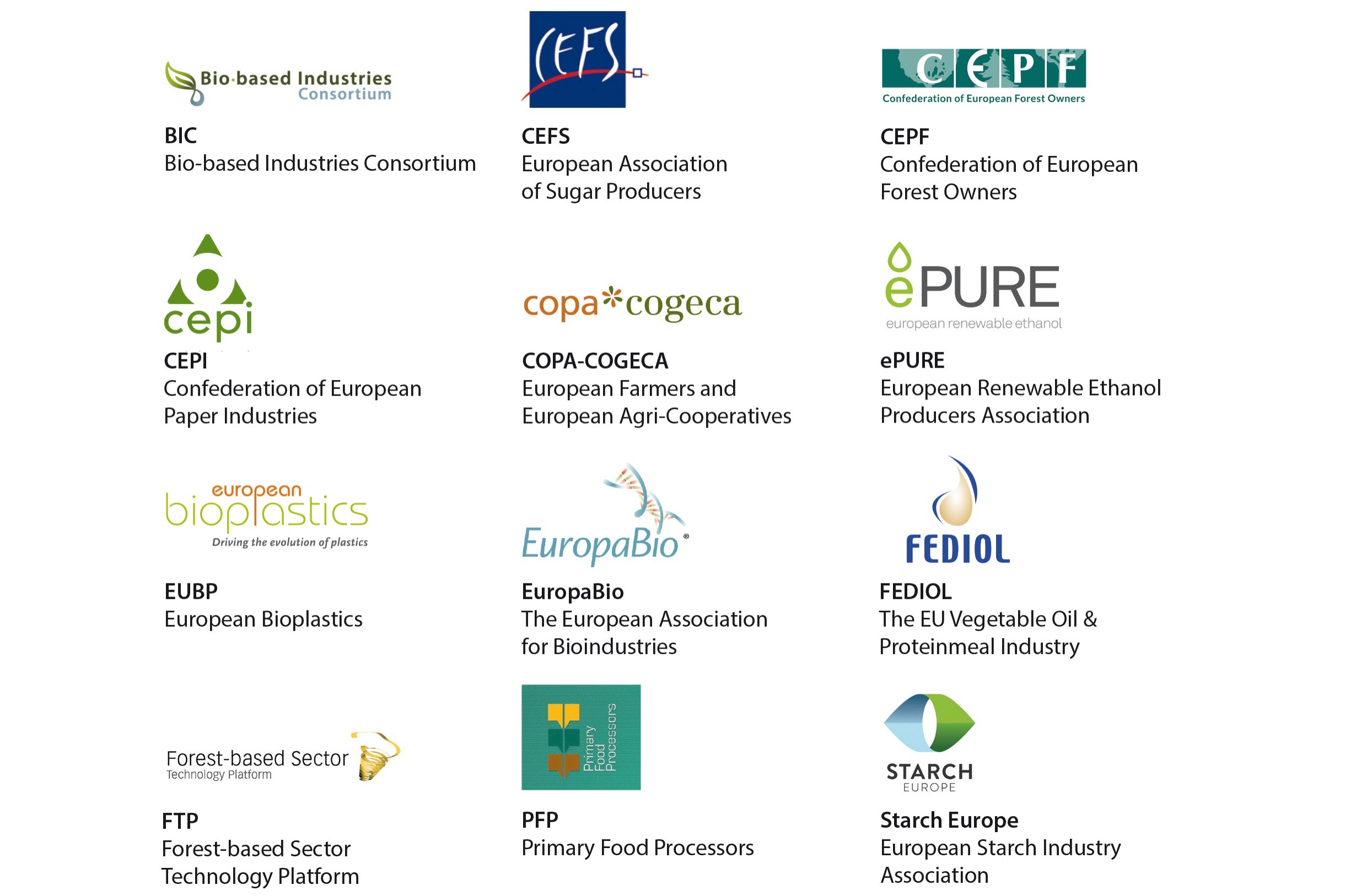 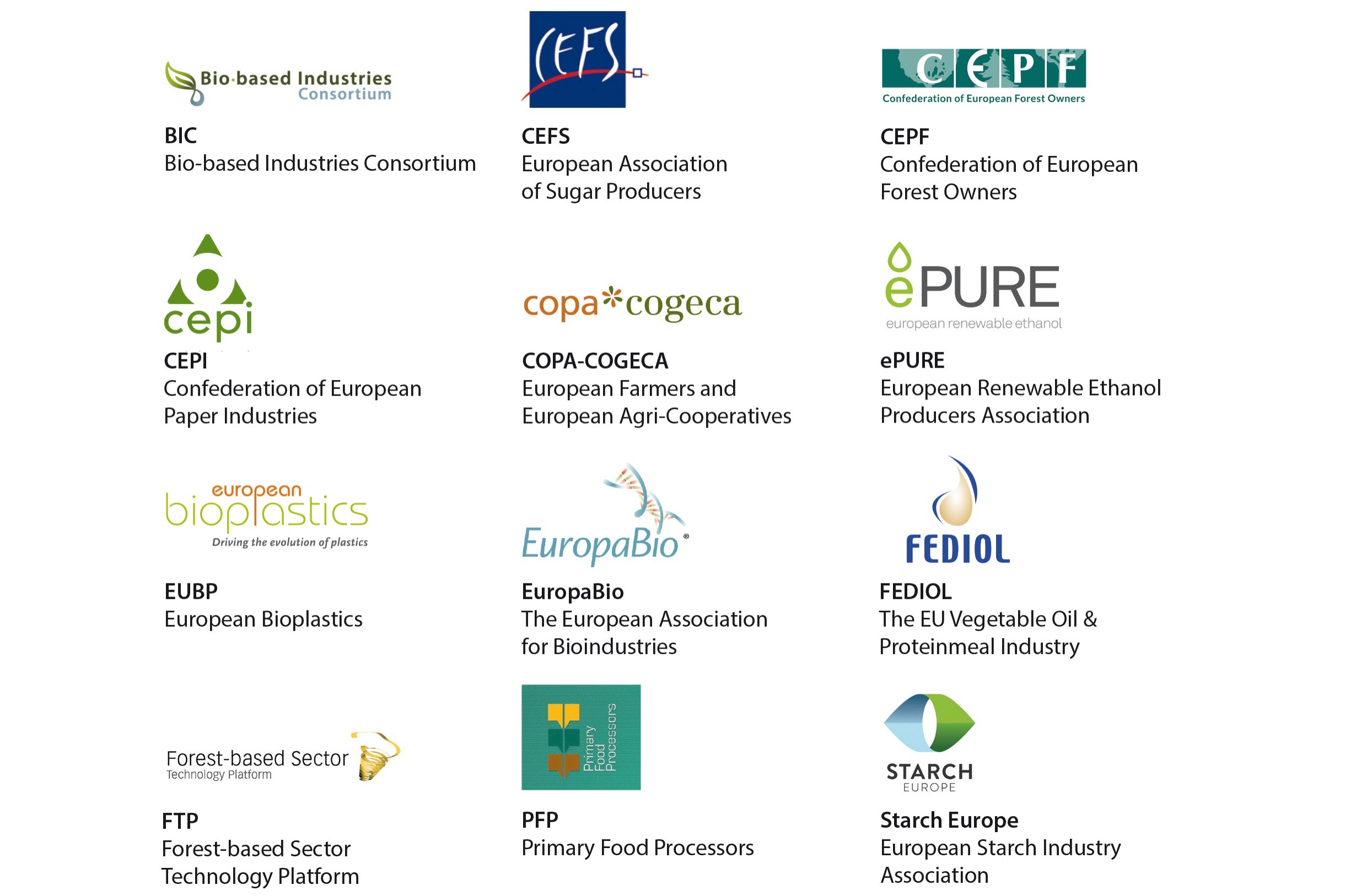 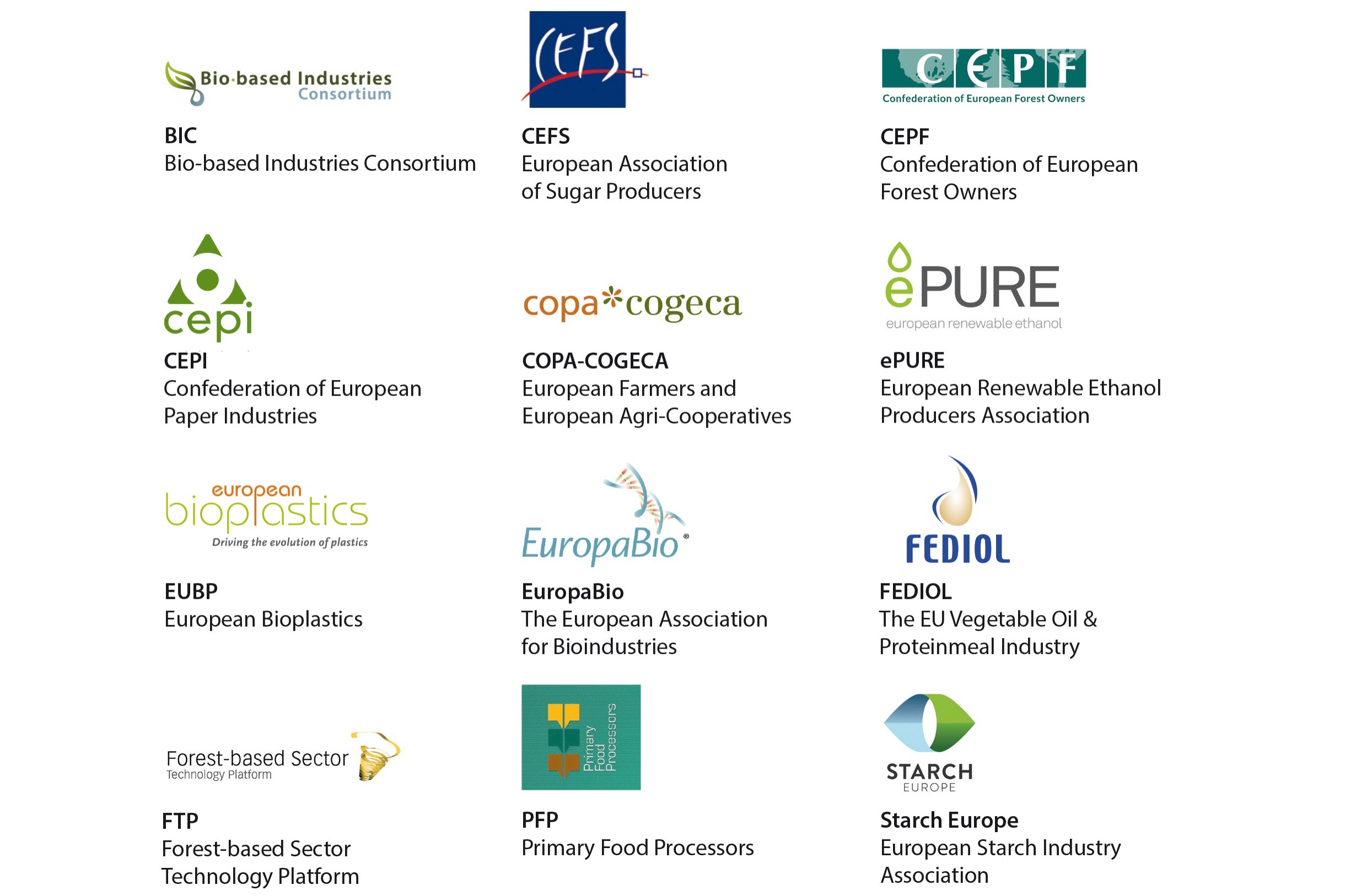 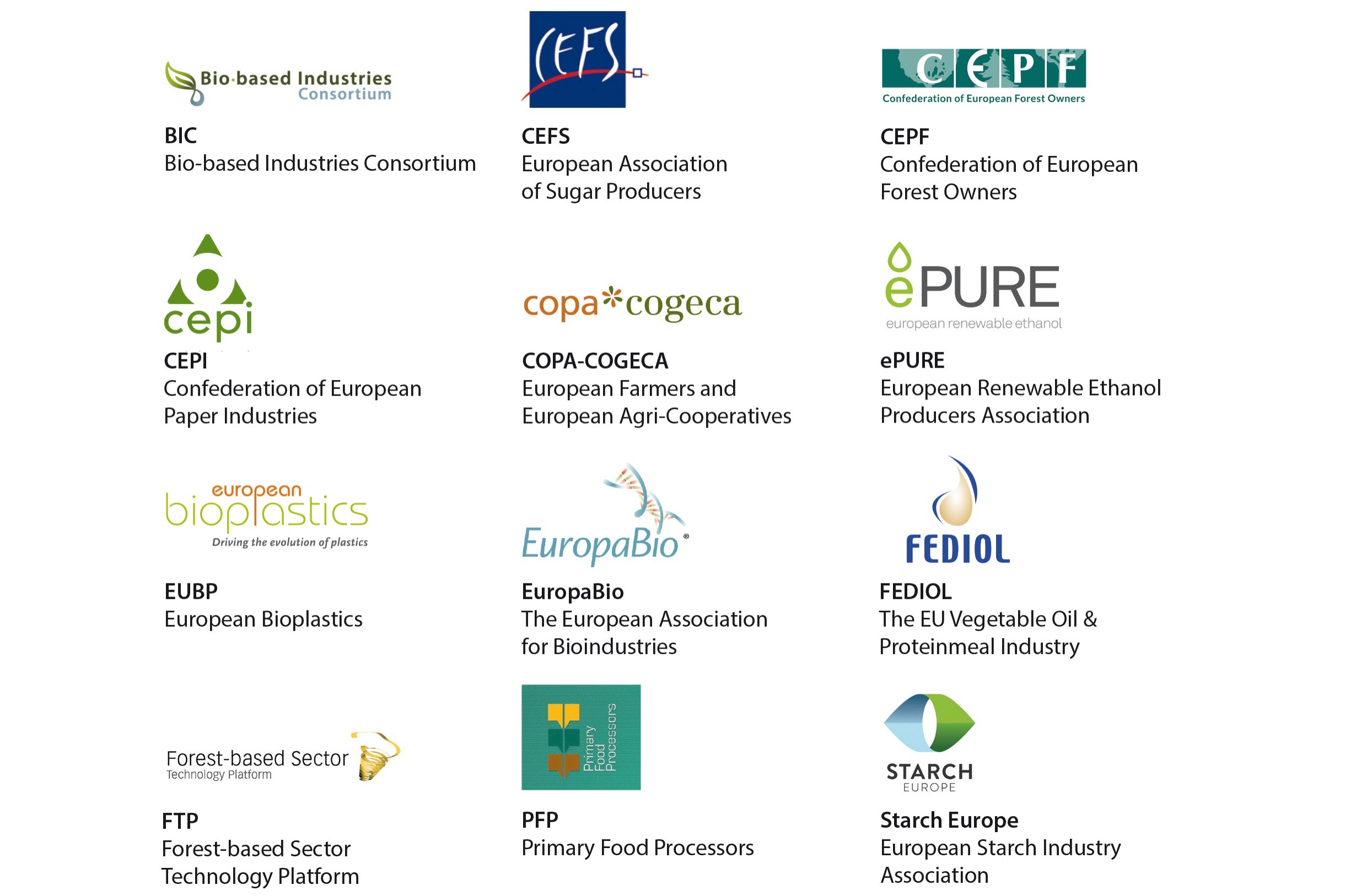 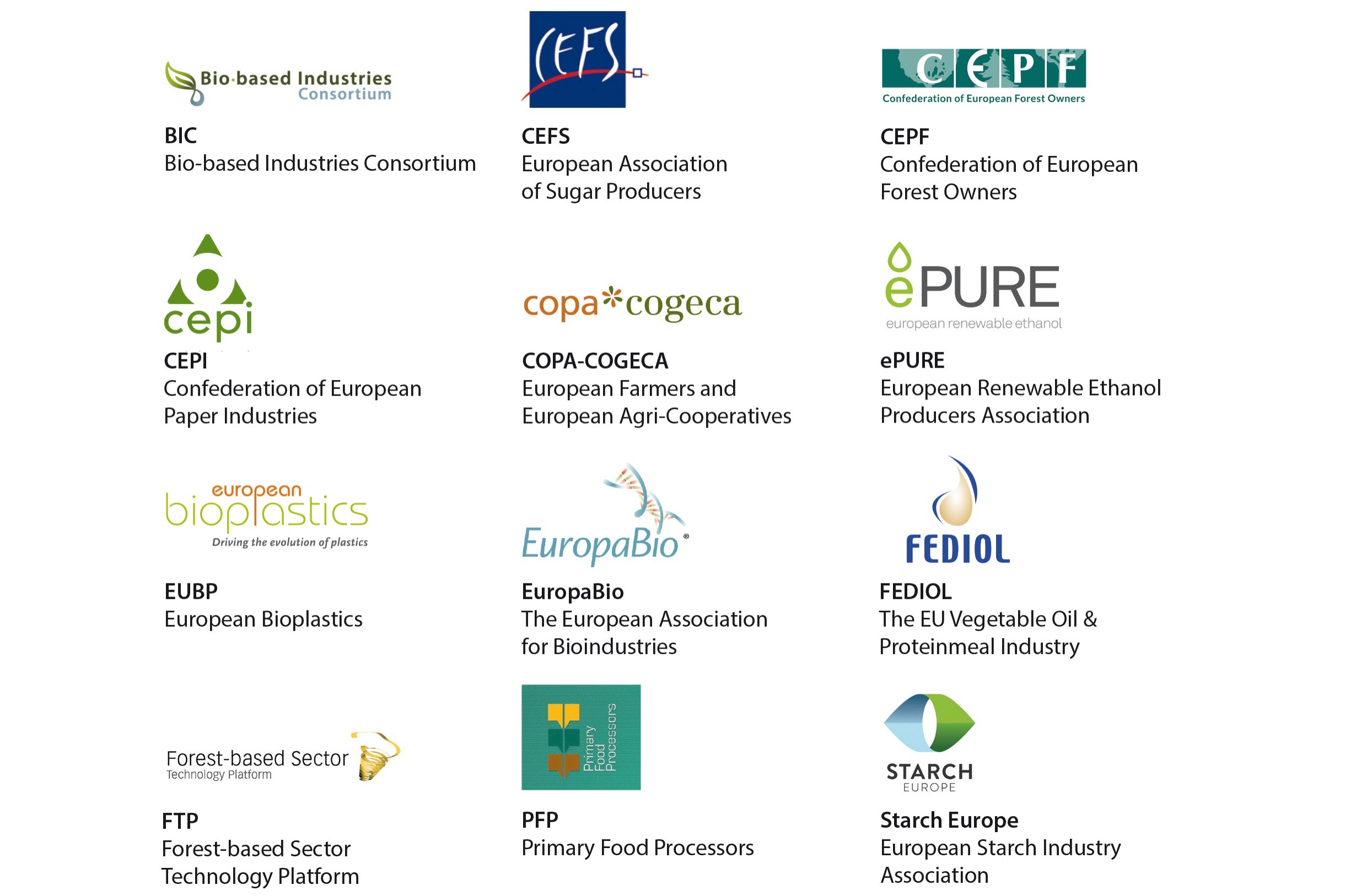 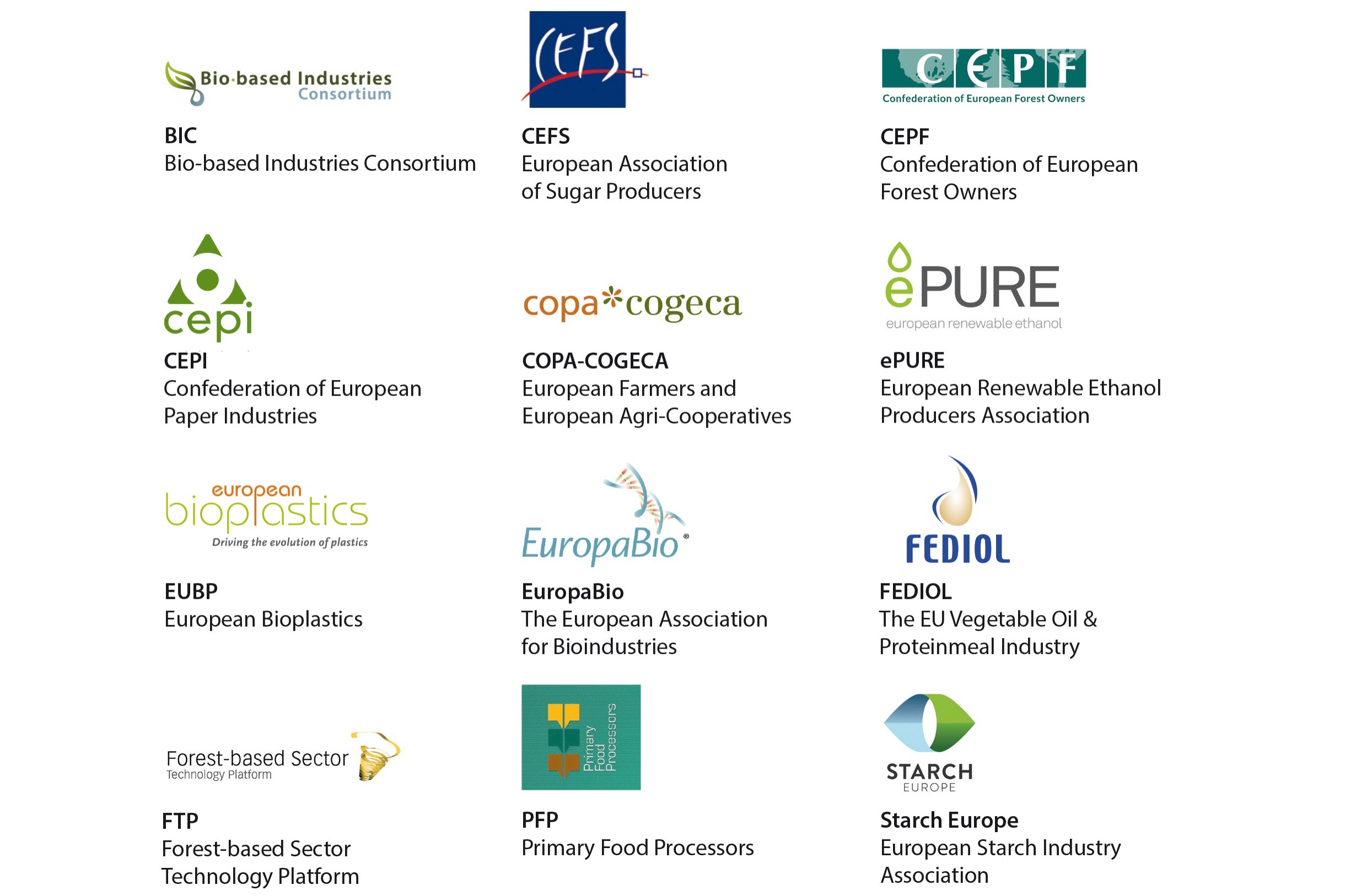 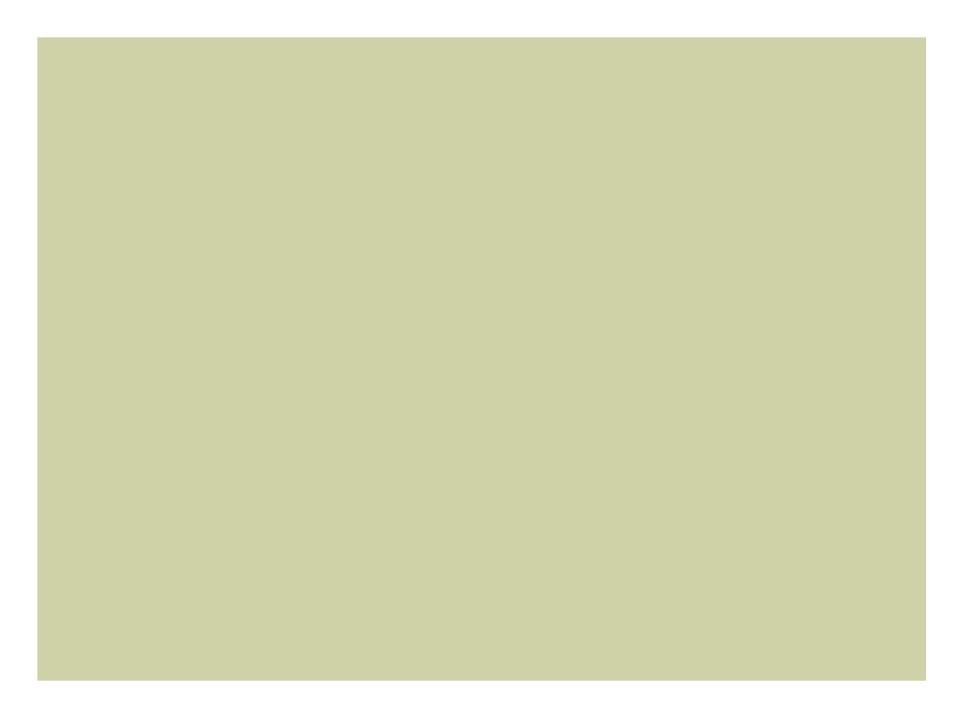 IMPORTANT ROLE FOR THE REGIONS
Importance of the regions
Opportunities to “valorise” feedstock: agricultural crops or forestry, marine feedstock, waste from food industry, municipal waste, …. 
Regions can help setting up local value chains, to the benefit of farmers and local industry
Regions can use regional and rural development funds and other finances to support and attract investments, and as such create new jobs and opportunities for their primary sector.
BIC collaborations with regions:
Awareness raising activities on BIC and the BBI JU
Synergies and co-funding opportunities to create a more favourable investment environment for bio-based industries in Europe
Connect actors across regions and sectors along new value chains
Sharing best-practices, exploit complementarity, sharing infrastructure, …
BIC General Assembly Feb 2017
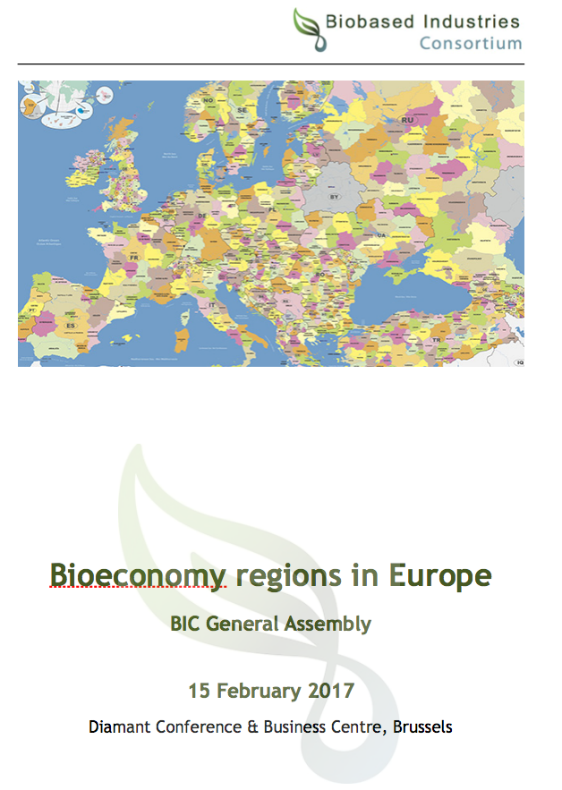 Open session focused on ‘Bioeconomy’ regions to stimulate interaction between bio-based industries and regional authorities
Presentation of the Vanguard Initiative
Pitches by 13 regions across Europe
Brochure with contributions from 30regions (living document)
Current content in Europe
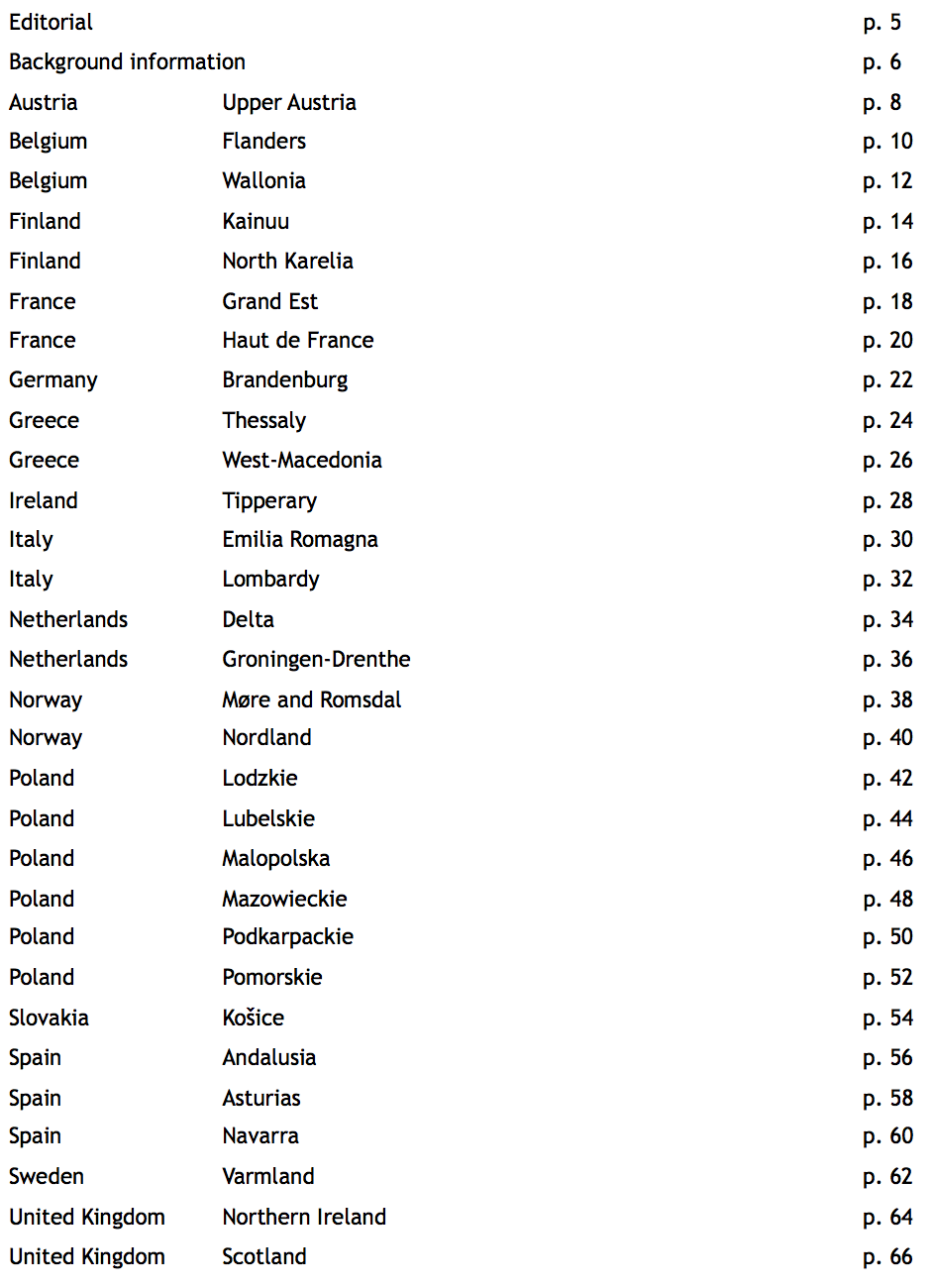 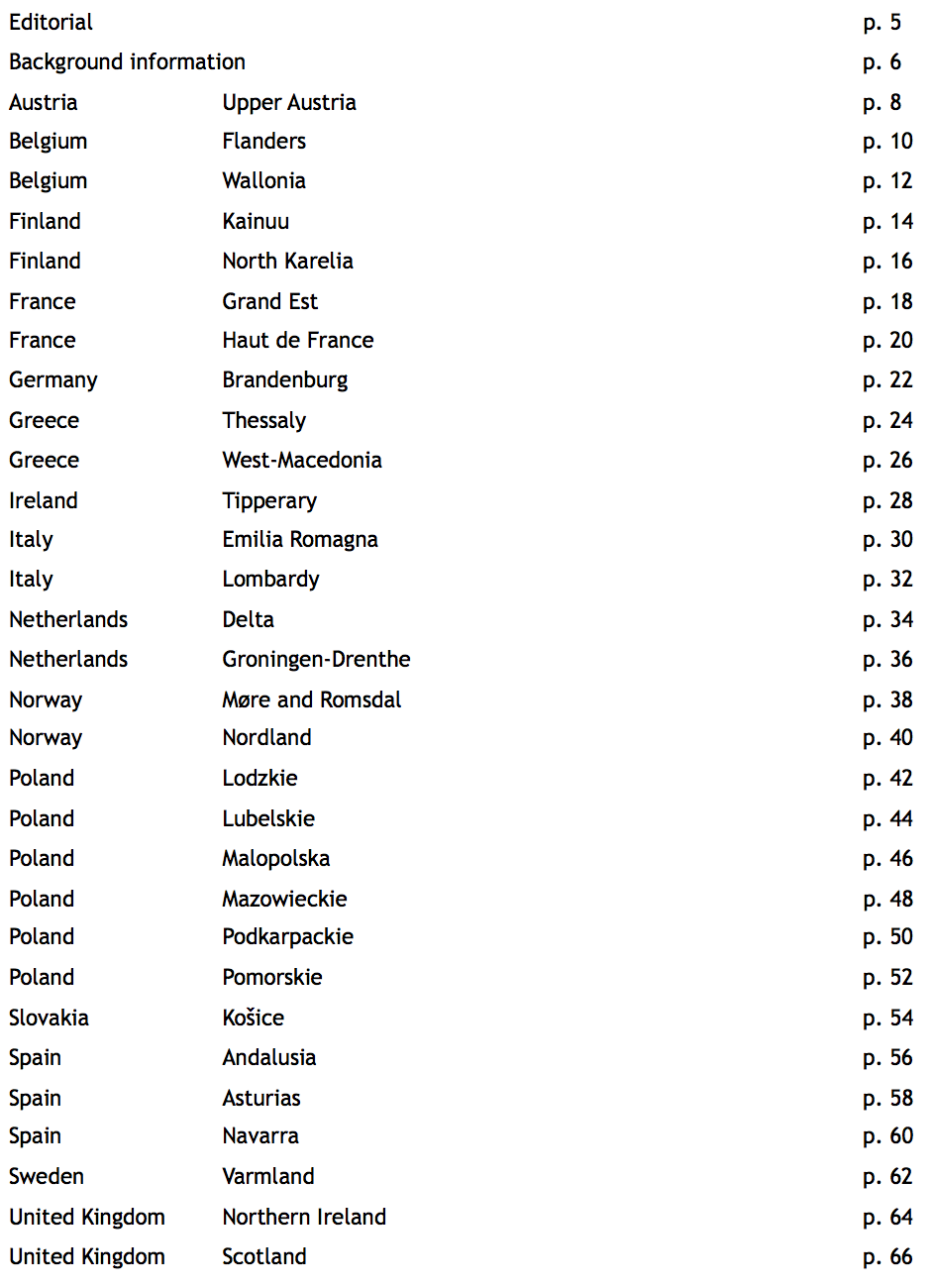 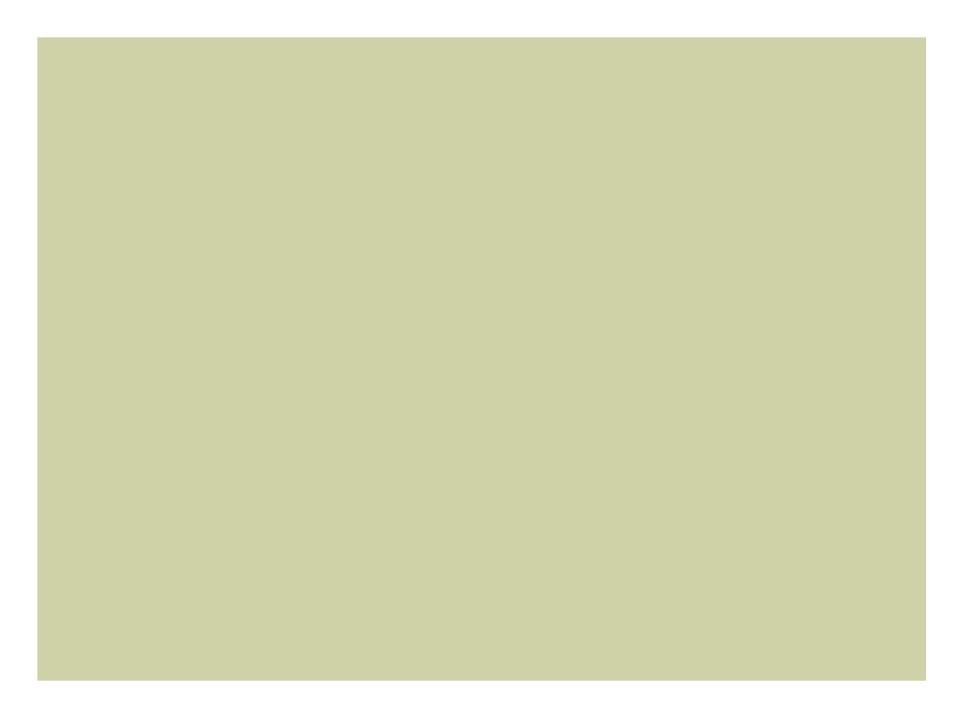 Why should YOU join BIC?
BIC Coordinators in submitted vs selected proposals
Success rate of proposals having a BIC  Coo : 47.4 %

Success rate of proposals having a non-BIC  Coo : 23.8 %
[Speaker Notes: Call 2016 submission statistics]
79.9%
20.1%
27.83%
72.17%
BIC members in submitted vs selected proposals
BIC  members :  38.1 % success rate in selected proposals

Non-BIC  members : 24.8 % success rate in selected proposals
BIC membership in selected proposals
BIC membership in submitted proposals 
(participation)
BBI Call for Proposals
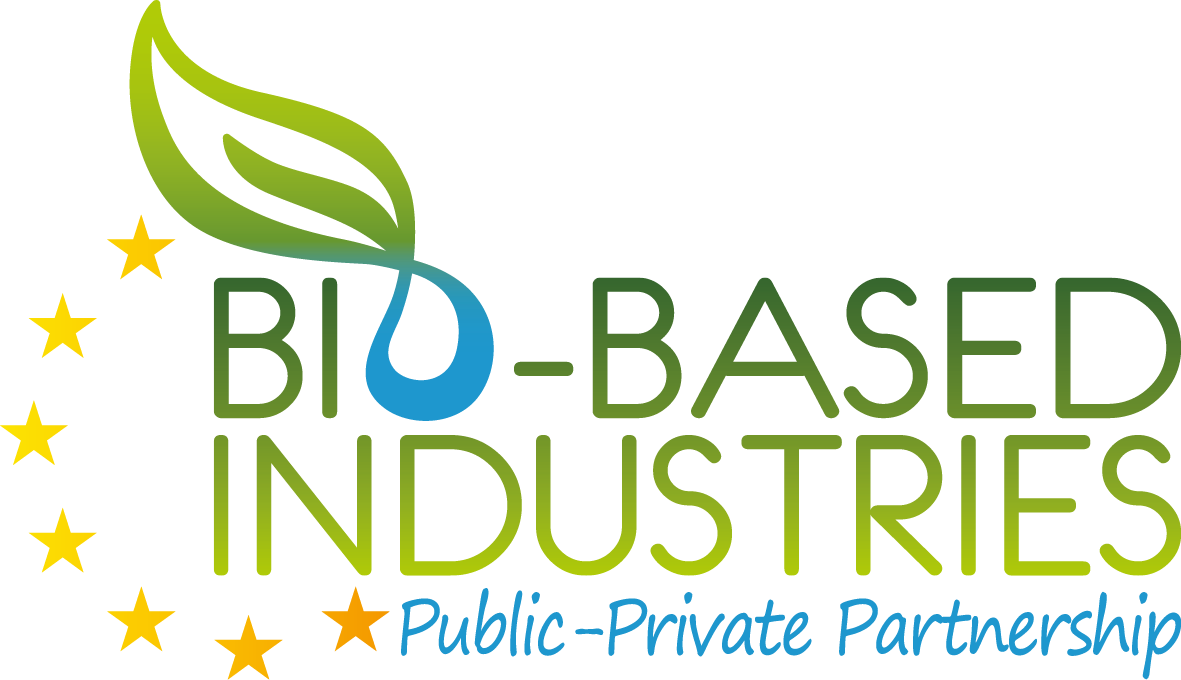 How to get involved?
Respond to annual BBI Calls for Proposals Participate in project proposals

Become a member of BIC (annual fee) to actively contribute to the development of the annual BBI Work Plans
	Visit http://biconsortium.eu/join-us for more information on becoming a member
BIC MEMBERSHIP
Contributing to Work Plan development
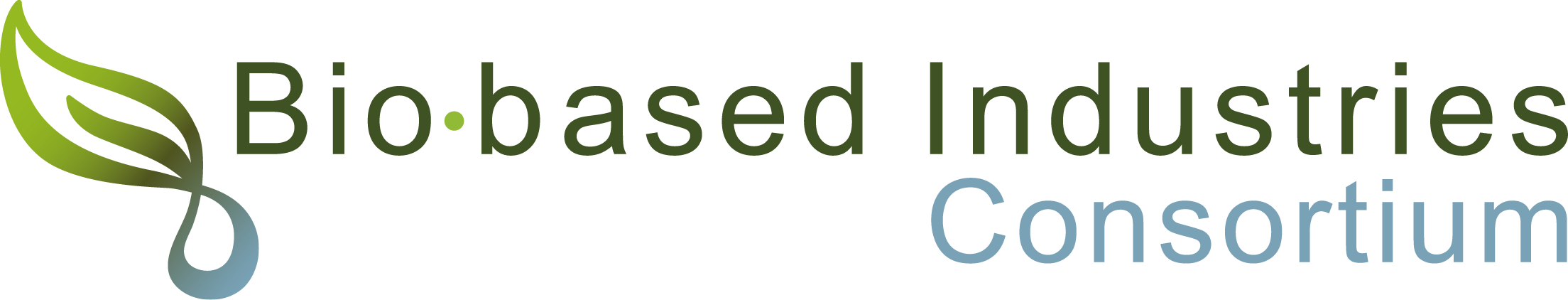 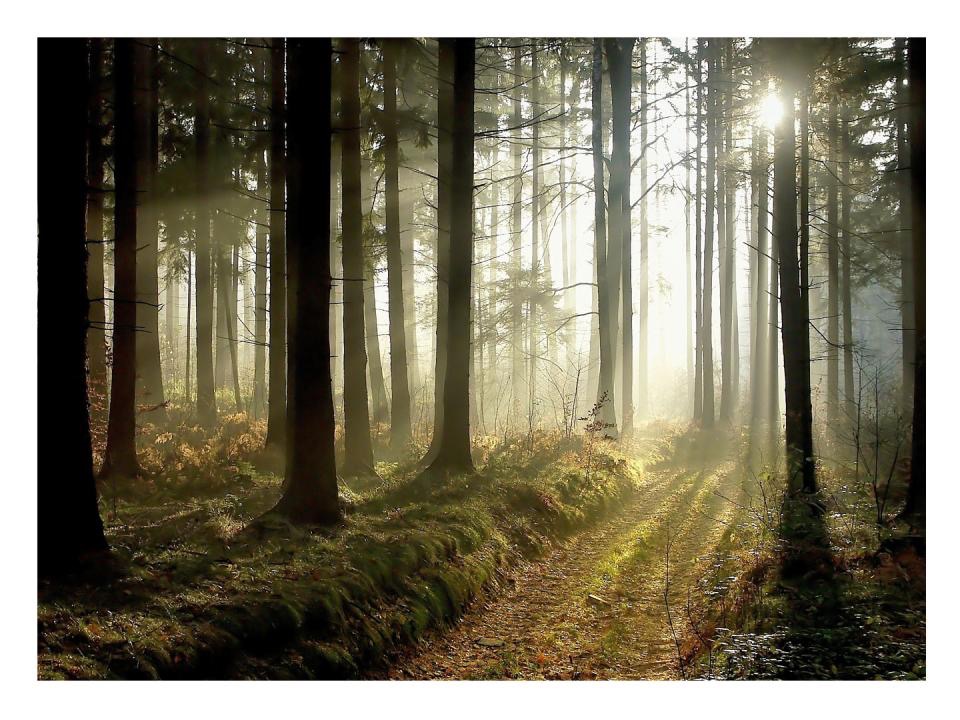 Join Us
www.biconsortium.eu
Follow us & like us: @biconsortium